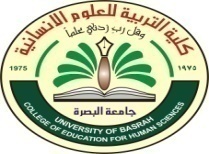 وزارة التعليم العالي والبحث العلمي جامعة البصرة كلية التربية للعلوم الإنسانية قسم التاريخ
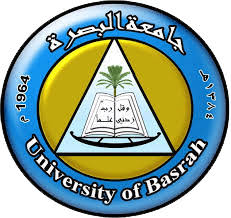 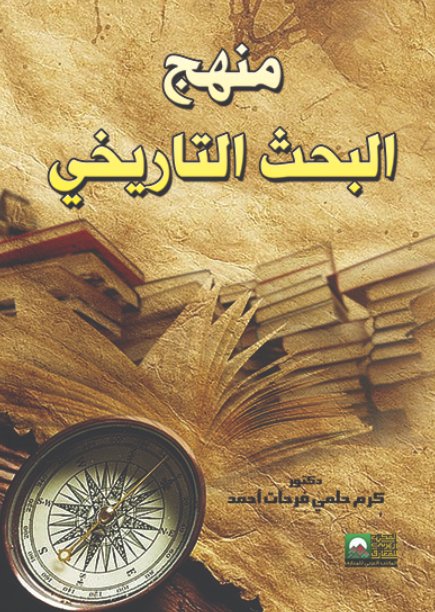 المرحلة الثانية 
أ.م د.نضال محمد قمبر
عناصر الحادثة التاريخية
اعداد خطة البحث
- بعد ان يتم اختيار الموضوع الذي يتفق مع اختصاص وميول ومقدرة الطالب يجب التفكير في وضع خطة او هيكل عام مؤقت للبحث ، وهناك ثمة امور وجب اتباعها من قبل الباحث من اجل وضع خطة مناسبة لموضوع بحثه منها:-
- ان يتوخى فيه الترتيب المنطقي المتسلسل والوحدة في الموضوع 
- بامكان الطالب الانتفاع بجهود من سبقوه لاسيما فيمن كتب بحوث ورسائل جامعية مماثلة لموضوعه وضمن اختصاصه العام ، وليس معنى هذا ان يتبع الطالب الخطة نفسها التي كتبت بها تلك البحوث العلمية بل ليسترشد بها على الخطوط العامة لبحثه .
- لايجوز ان تعد الخطة ارتجالاً بل يجب ان تكون مدروسة ، وبعد قراءات منظمة في اهم المصادر والمراجع
- لابد من عرض هذه الخطة على الاستاذ المشرف لابداء رايه فيها ومناقشتها ، حتى يتمكن من تدارك الاخطاء منذ البداية .
وضع عنوان واضح ومحدد لمشكلة البحث .
الخطة غالبا ما تكون مؤقتة كونها معرضة للتغيير والزيادة والحذف والتقديم والتاخير تبعا للظروف والمادة التي يحصل عليها الطالب اثناء جمع المعلومات .
هناك عدة تسميات للعناوين الرئيسية في الخطة واوسع تنظيم لهيكلتها هو الباب ، وينصح الطالب بتقسيم رسالته الى فصول والفصول تقسم الى مباحث .
يجب ان تكون الخطة شاملة لكل اطراف الموضوع وان لايترك جانبا مادون ان يوليه الاهتمام ويخصه بعنوان رئيس او ثانوي . 
ان يراعى الباحث عنصر التوازن بين النقاط في فصول الخطة ، فاذا كان الفصل الاول يتكون من ست نقاط فلابد ان يكون الفصل الثاني من خمس او سبع نقاط ، والسبب في ذلك ان من شروط البحث الجيد ان يكون هناك تقارب في عدد صفحات الفصول وفي عدد نقاطها .
نماذج لخطة بحثخطة البحث عن مدينة او مكان
الفصل الاول او (المبحث الاول) : التسمية - والموقع الجغرافي – تاسيسها 

الفصل الثاني(المبحث الثاني)  :- حكامها وولاتها 

الفصل الثالث او (المبحث الثالث) :- نشاطها الاقتصادي
خطة بحث عن شخصية سياسية
المبحث الاول : نشاته وحياته :
المبحث الثاني :- نشاطه السياسي 
1- مده حكمه وتوليه المناصب 
2 -انجازاته على الصعيد السياسي
خطة بحث عن شخصية علمية نفس الخطة اعلاه مع تغيير في العناوين من سياسي الى علمي وتكون كلاتي :-
المبحث الاول : نشاته وحياته :
المبحث الثاني :- سيرته العلمية  
 اختصاصه العلمي 
 رحلاته العلمية 
مصنفاته  
المبحث الثالث :- وفاته
خطة بحث عن معركة او ثورة
الفصل الاول او (المبحث الاول) : موقع المعركة – تاريخ المعركة  
الفصل الثاني(المبحث الثاني)  :- اسبابها 
الفصل الثالث او (المبحث الثالث) :- نتائجها